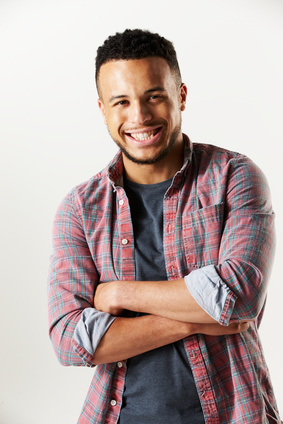 Título del puesto